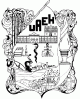 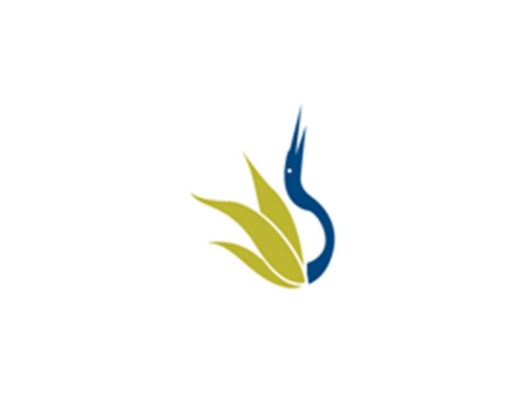 UNIVERSIDAD AUTÓNOMA DEL ESTADO DE HIDALGO
ESCUELA SUPERIOR DE ZIMAPÁN
Área académica: Contabilidad

Proyectos de inversión
Nombre del profesor: Víctor González González
Enero Junio 2014
Resumen 

Un proyecto de inversión es una investigación que debe permitir resolver una necesidad al cual si se le aplican recursos económico debe generar un rendimiento, por ello es necesario aplicar una metodología adecuada que de certeza en los datos proporcionados.

Palabras clave: Proyecto, inversión, recursos, metodología.

Abstrac

An investment project is an investigation that should resolve a need which are applied if economic resources should generate a return, so it is necessary to apply an appropriate methodology of certainty in the data provided. Keywords: Project, investment, resources, methodology.
Objetivo General:Dotar al alumno de los elementos teóricos y prácticos necesarios para poder      identificar, estructurar, evaluar y desarrollar un proyecto de inversión en la creación o crecimiento de empresas.
Nombre de la Unidad: PROYECTOS DE INVERSIÓN


Objetivo de la unidad:Introducir al alumno en el ámbito de los proyectos de inversión para que sea capaz de distinguir entre los diversos tipos existentes y los aplicables a una área particular de la economía empresarial.
Tema: I.2 Definición y conceptualización de un proyecto de investigación.
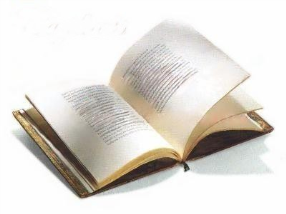 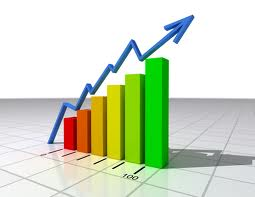 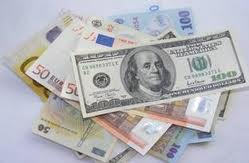 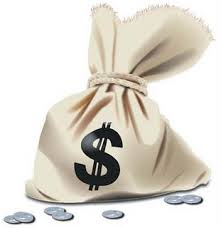 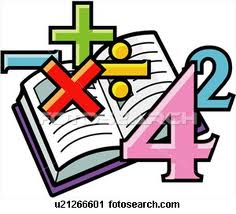 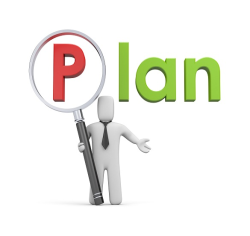 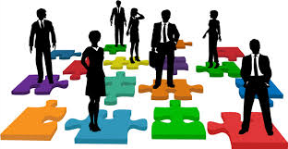 Comprenden
Concepto
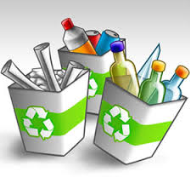 Definición y conceptualización de un proyecto de inversión.
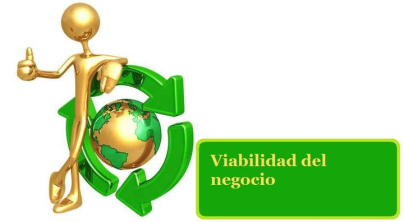 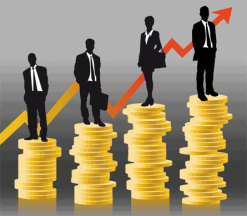 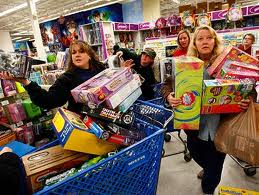 Finalidad
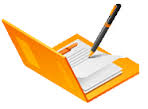 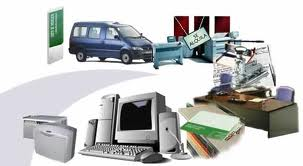 Se lleva a cabo en:
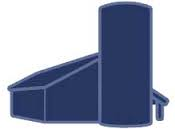 Siempre y cuando dichas asignaciones de recursos tengan las siguientes características:
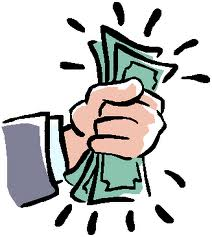 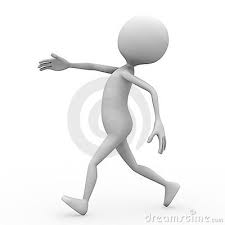 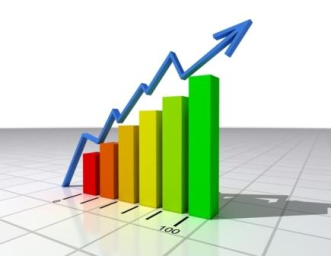 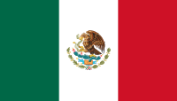 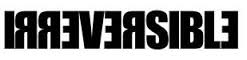 BIBLIOGRAFÍA

BACA, G. 2010. Evaluación de proyectos. Ed. McGraw Hill. Mexico.

EROSSA, V. 2004. Proyectos de inversión en ingeniería, su metodología. Ed. LIMUSA. México.


 MORALES, A. 2009. Proyectos de inversión, evaluación y formulación. Ed. Mc Graw Hill. México.